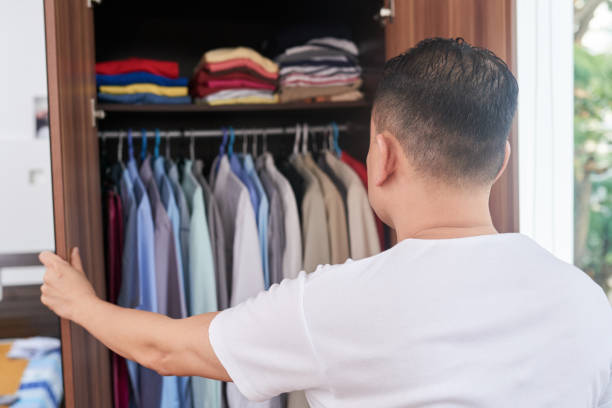 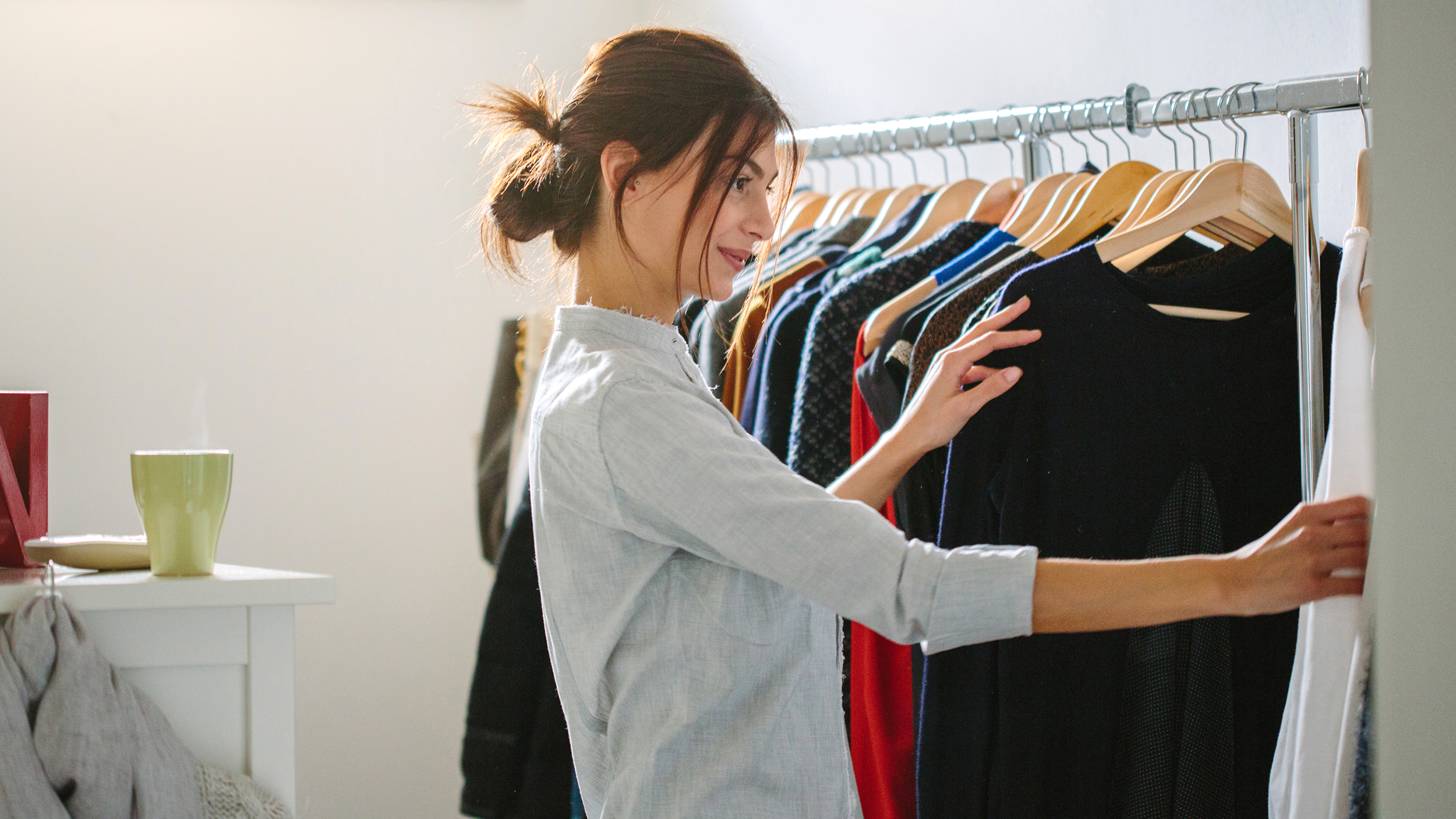 When I’m getting dressed
Some Biblical PrinciplesI Need to Remember (7)
[Speaker Notes: Make sure you put yourself in the place of “I’m”…whether male or female.]
When Getting Dressed…
I want to please my Lord and Savior.
Shouldn’t this be the case with every aspect of my life? “Bringing every thought into captivity to the obedience of Christ” (2 Corinthians 10:5).
“You shall listen to him (Jesus) in whatever he tells you” (Acts 3:22, ESV).
Whatever He says on this subject, I want to honor my Lord and King; I want to honor the one “who loved me and gave Himself for me” (Galatians 2:20).
[Speaker Notes: Not: “I just wanna do what makes ME feel good.” Or, “I just want to fit in.”

What Jesus says on this subject won’t always be explicit. Some passages speak directly, while many others carry implications about our dress.]
When Getting Dressed…
To please Him, I need to FIRST make sure my HEART is clothed with the things that please Him.
That’s how God operates on us—from the inside out.
“Be clothed”; “adorn”; “put on”; “white garments”; etc.
Humility (1 Pet. 5:5); meek and quiet spirit (1 Pet. 3:4); love (Col. 3:14); righteousness, holiness (Eph. 4:24); modesty (1 Tim. 2:9); self control (2 Pet. 1:6);  a sense of shame (Rev. 3:18); “be discreet, chaste” (Titus 2:5); “put on the Lord Jesus Christ” (Romans 13:14).
Also trying to promote these same virtues in others.
[Speaker Notes: Matthew 15:19—”Out of the heart proceed…”

Briefly summarize each passage.

Do these virtues have any bearing on our choice of clothing? Of course, would be foolish to say otherwise.]
When Getting Dressed…
I can dress attractively and still please Him (“don’t have to be “frumpy”).
“Strength and dignity are her clothing” (Proverbs 31:25, NAS).
“She makes tapestry for herself; her clothing is fine linen and purple” (Prov. 31:22).
[Speaker Notes: We’ve observed plenty of people who were able to dress stylishly, attractively, without anyone questioning the appropriateness of their dress.]
When Getting Dressed…
I don’t want to either overdress or underdress.
Overdressing seems to be one of the main points addressed in 1 Timothy 2:9-10 and 1 Peter 3:3-4.
Underdressing—where exactly is that addressed?
In the virtues just discussed (more points to come).
Various passages about nakedness (doesn’t always mean without any clothing). “You shall make for them (priests) linen trousers to cover their nakedness; they shall reach from the waist to the thighs” (Ex. 28:42).
[Speaker Notes: On the overdressing, would any of those virtues we discussed help remedy that problem?]
When Getting Dressed…
I don’t want to show anyone else what only my spouse should see.
My body belongs to God (1 Cor. 6:13, 15), first and foremost, but it also belongs to her, and her body to me (1 Cor. 7:4).
 Applications: 1) I will not give my body to anyone else; 2) The private parts, the more intimate parts, those areas considered the most enticing—all those are for her eyes only.
[Speaker Notes: Don’t even want to give them a glimpse.

Wedding dresses, men wearing loose fitting shorts.]
When Getting Dressed…
I don’t want to wear anything enticing.
“With her enticing speech she caused him to yield, with her flattering lips she seduced him” (Proverbs 7:21).
Just as surely as there is enticing speech…
The tighter it is, the more see through it is, the more low cut it is, the shorter it is, the more skin shown, etc.
Concealing vs. revealing (remember those virtues)
Don’t forget that “millstone” passage: Matthew 18:6-7.
[Speaker Notes: In which direction do those virtues take us? Concealing or revealing?]
When Getting Dressed…
I want to do the most good for the most people, to maximize my influence for the maximum amount of people (1 Corinthians 9:19-22; 10:23-24, 31-33; 2 Cor. 8:20-21; 1 Thess. 5:15).
What kind of signal are we sending to others in what we wear? Are we promoting those virtues?
“Man looks at the outward appearance, but the LORD looks at the heart” (1 Samuel 16:7). ??
Is there a way to dress that enables us to be a much better influence on a greater number of people?
[Speaker Notes: On 1 Samuel 16:7—walking around with a sad face or an angry face. Does that matter?

Might be surprised at the influence we can have on the world. May be thinking about more than we realize.]